I love Christmas!Jane Farrall
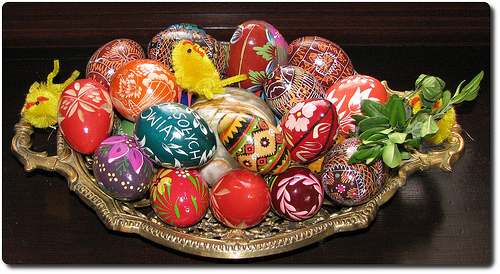 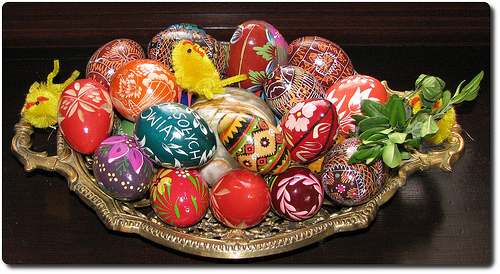 I love Christmas!
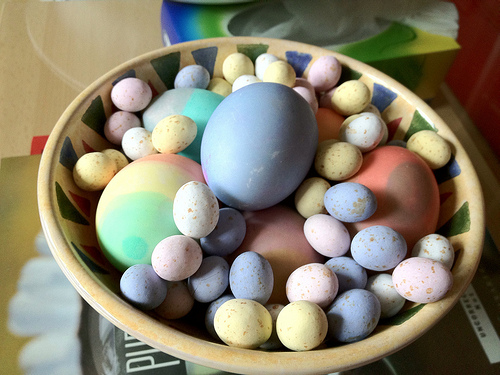 I love Christmas eggs.
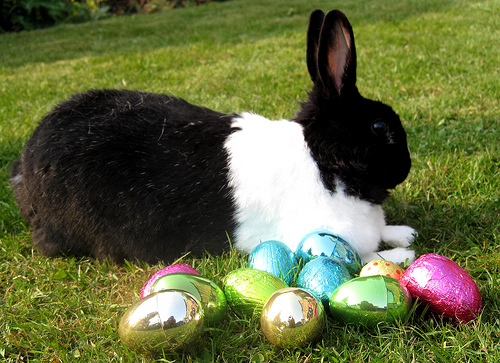 I love the Christmas bunny.
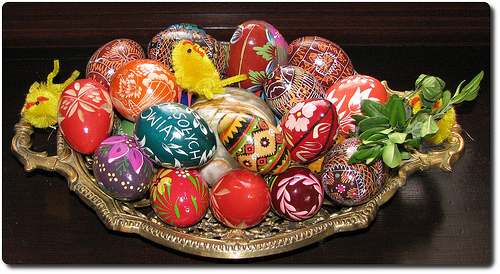 I love Christmas.
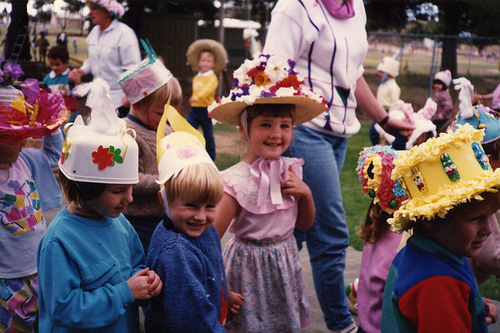 I love Christmas bonnets.
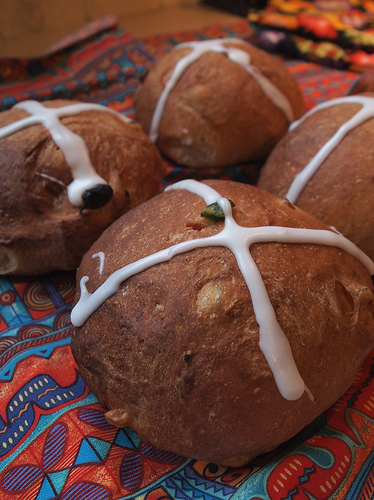 I love Christmas buns.
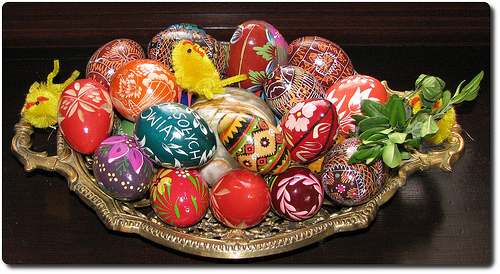 I really love Christmas.
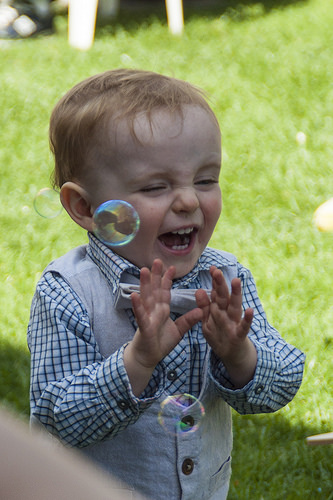 I love Christmas bubbles.
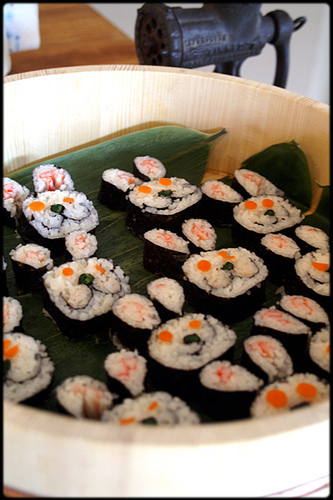 I love Christmas sushi.
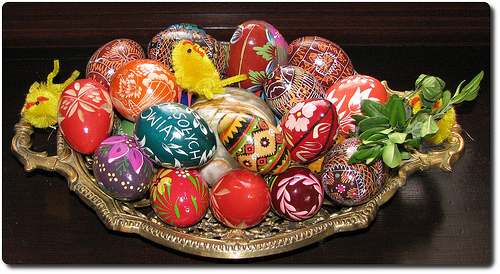 I love Christmas.
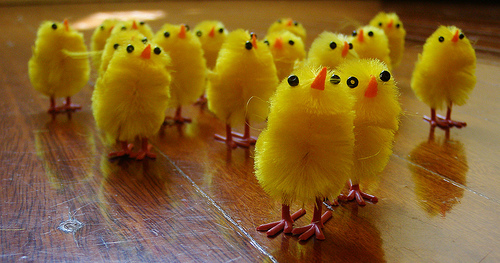 I love Christmas chicks!
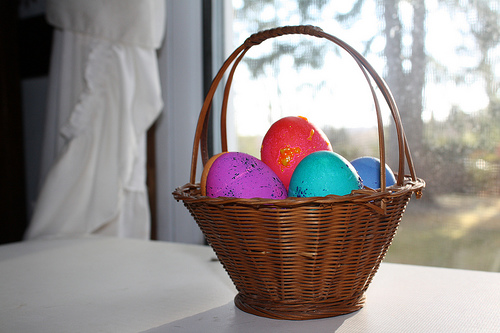 I love Christmas baskets.
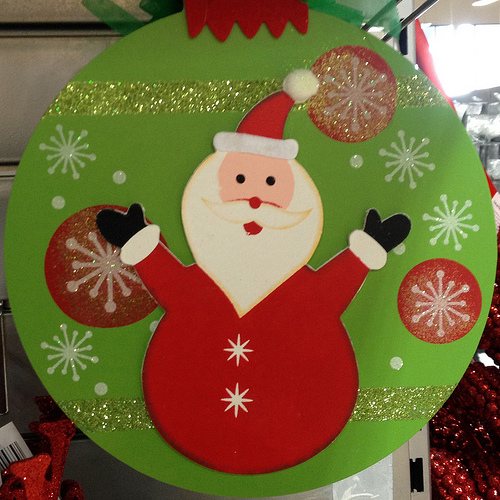 But I think I prefer Easter.